LOS ÁRABES
Sarah Alnazer
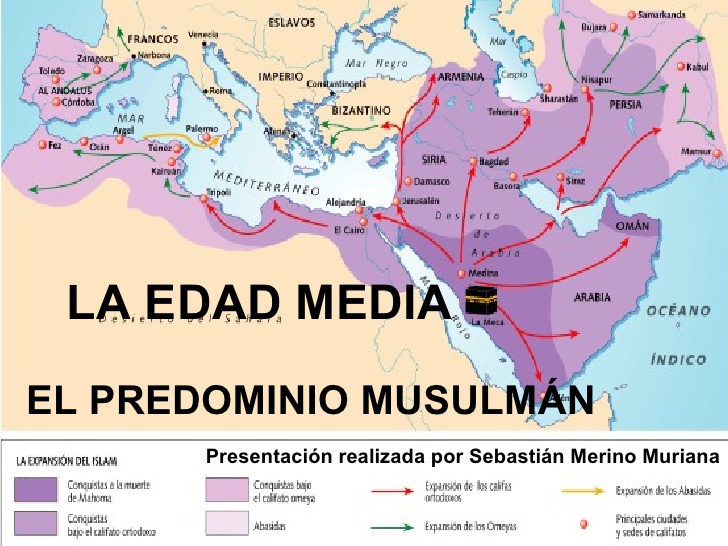 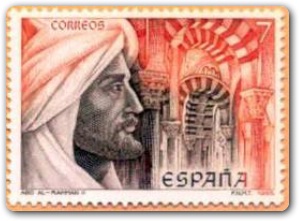 LA INVASIÓN DE LOS MUSULMANES (711-714)
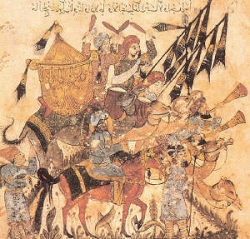 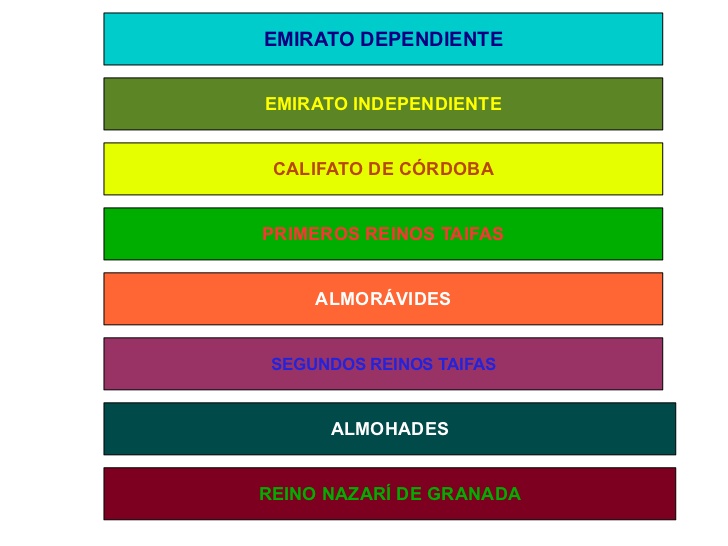 Califato de Córdoba
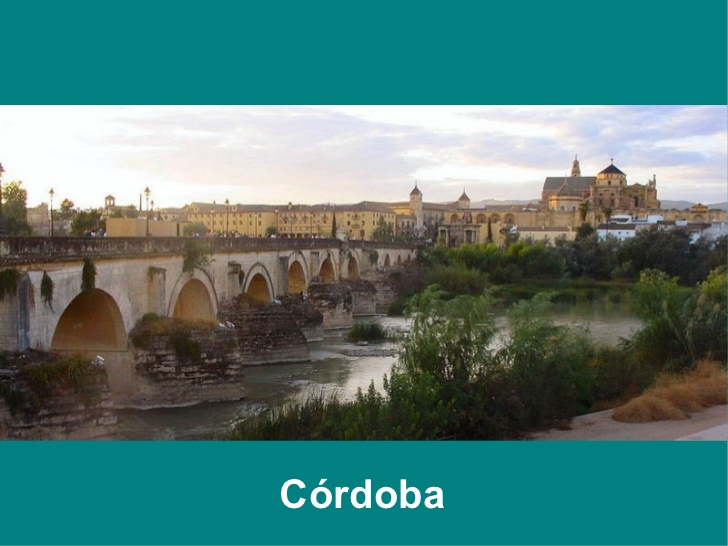 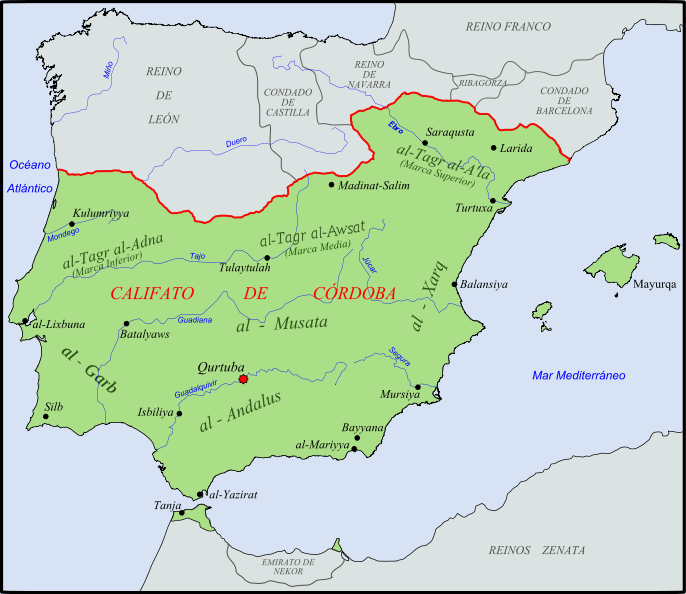 ¿A QUÉ LLAMAMOS AL-ÁNDALUS? /¿Qué significa ?
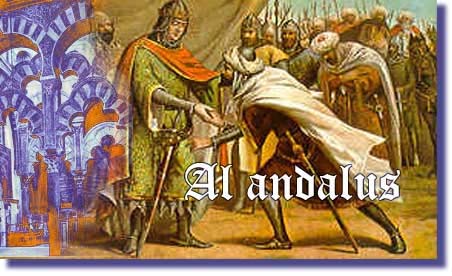 AL-ÁNDALUS? الأنْدَلُسِ
Al-Andalus, which means, "to become green at the end of the summer"
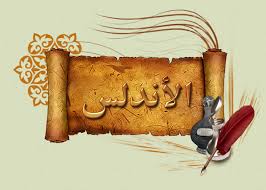 SOCIEDAD EN AL-ÁNDALUS
Los musulmanes.


Los muladíes,
los mozárabes, los judíos.
El final de al-Ándalus
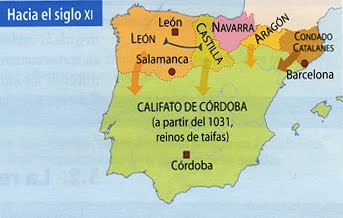 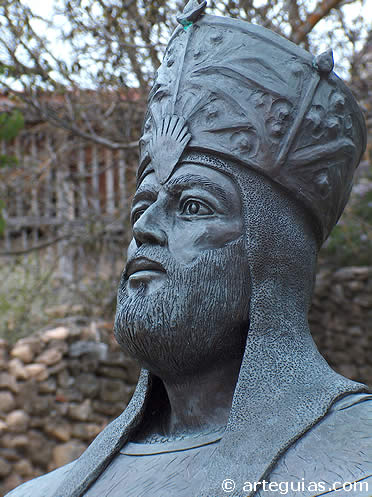 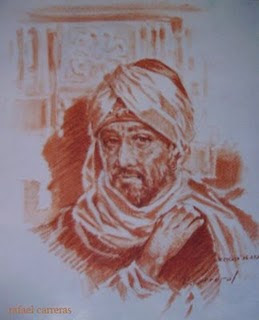 Al-Mansur bi-Allah" (el victorioso de Dios)
Hisham II
JUEGO ¿Qué sabes de Al-Ándalus?
http://www.primaria.librosvivos.net/archivosCMS/3/3/16/usuarios/103294/9/6EP_Cono_ud12_alandalus/frame_prim.swf
David Bisbal- “Al Andalus” ♫♪♫
http://youtu.be/1d6gaJfjQnI?t=20s